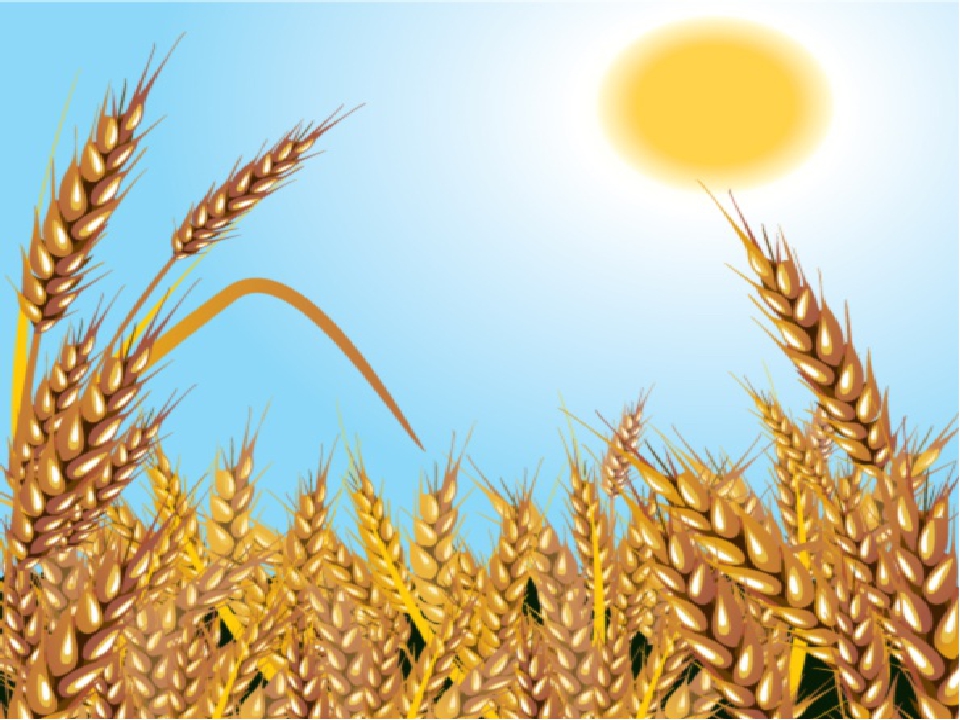 Загадки
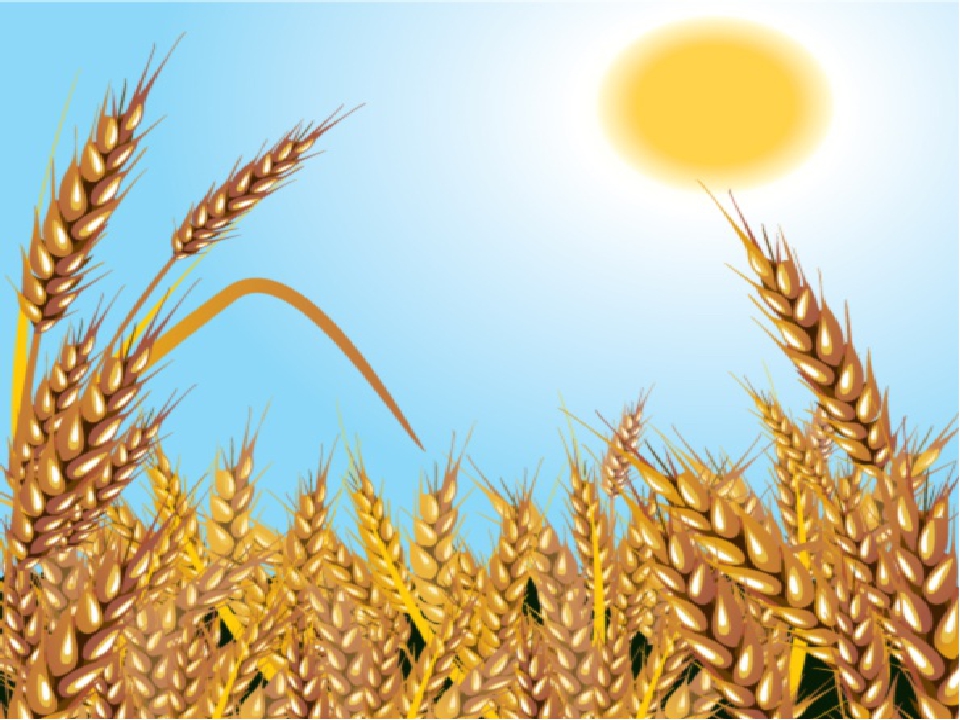 Рыжая косичка, 
Хлебушка сестричка, 
Кушают с чаем, 
Скажите, как её называем?
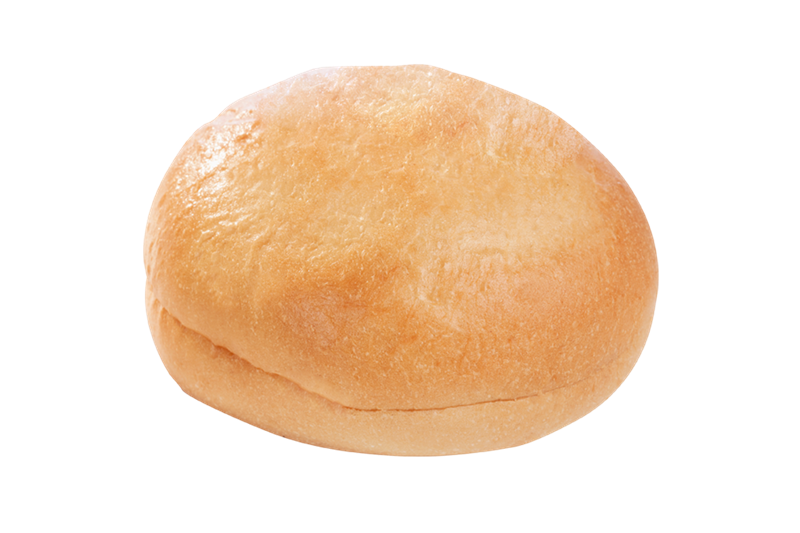 (Булка)
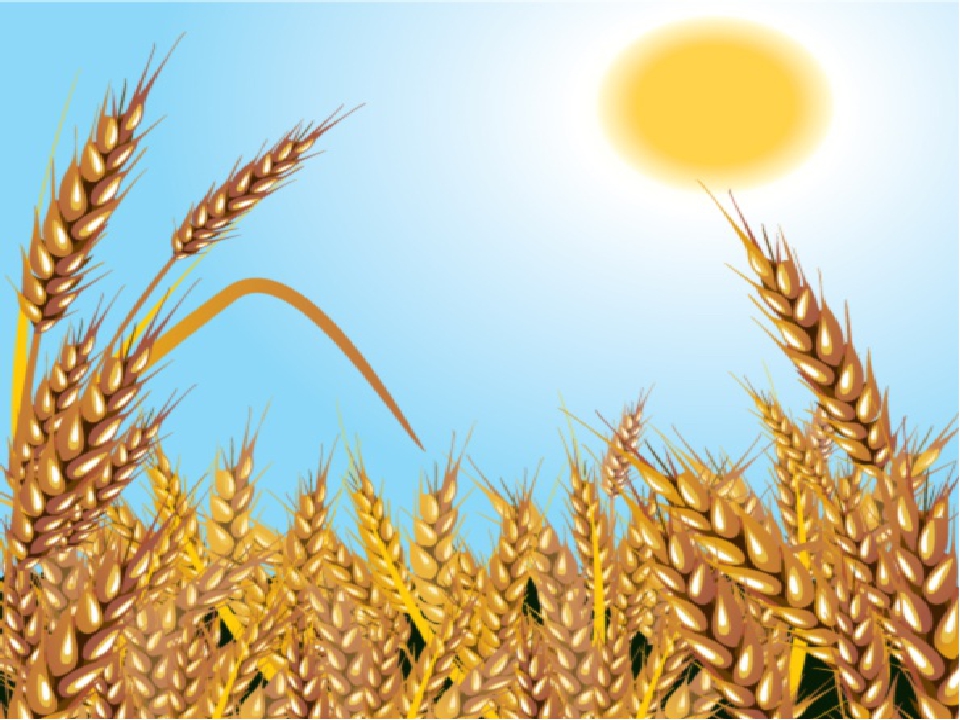 Бываю кирпичом, 
Бываю кругляшом, 
Если ломать рассыпаюсь, Как же я называюсь?
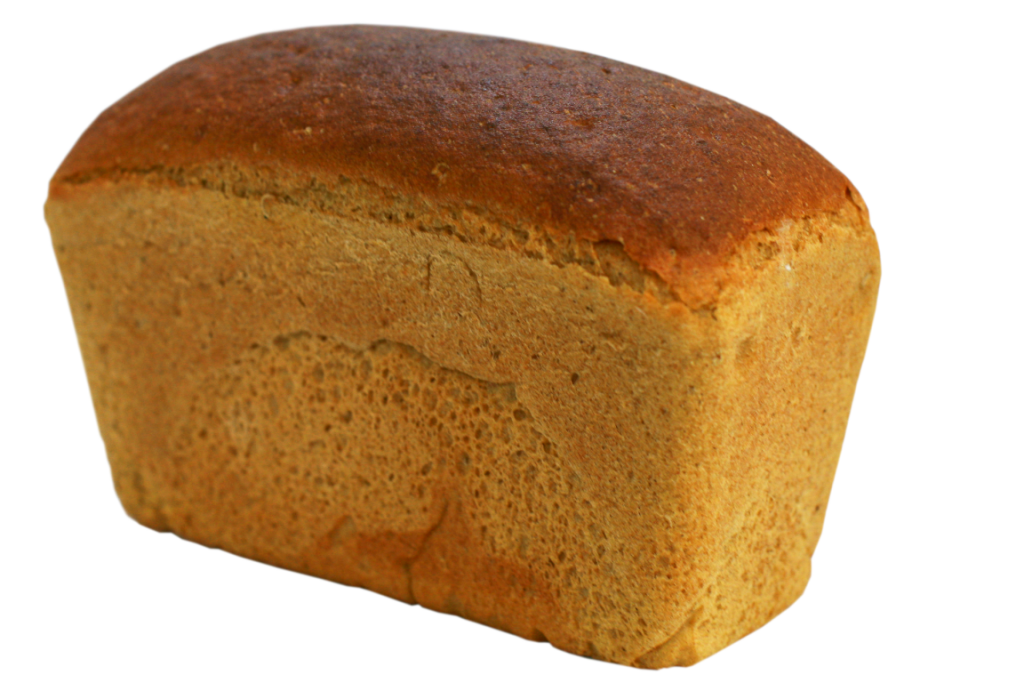 (Хлеб)
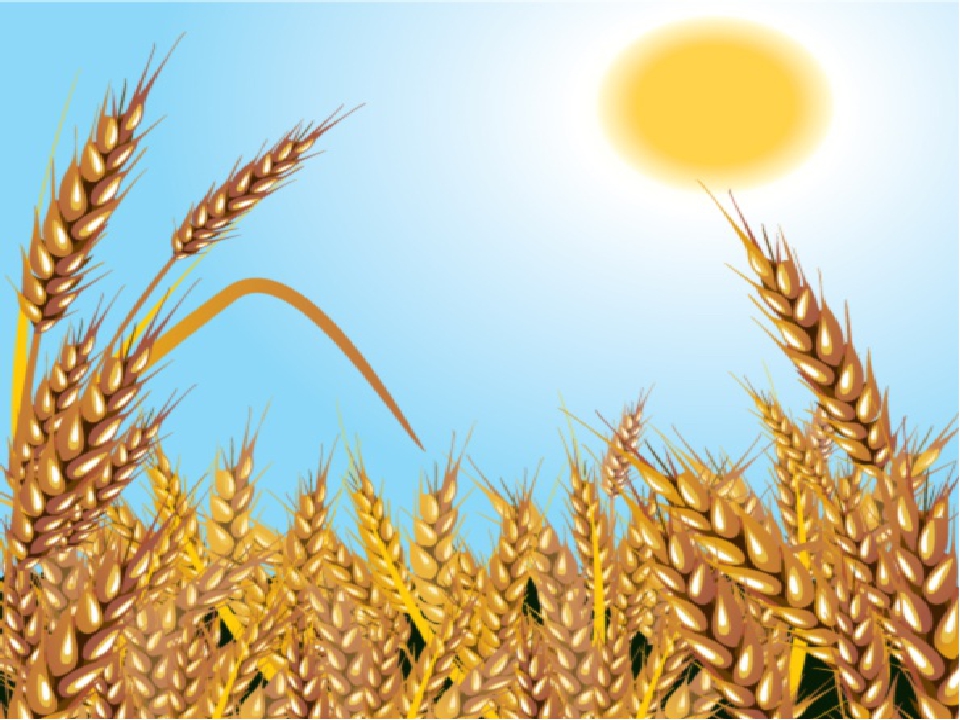 Что на сковородку наливают 
Да вчетверо сгибают?
(Блины)
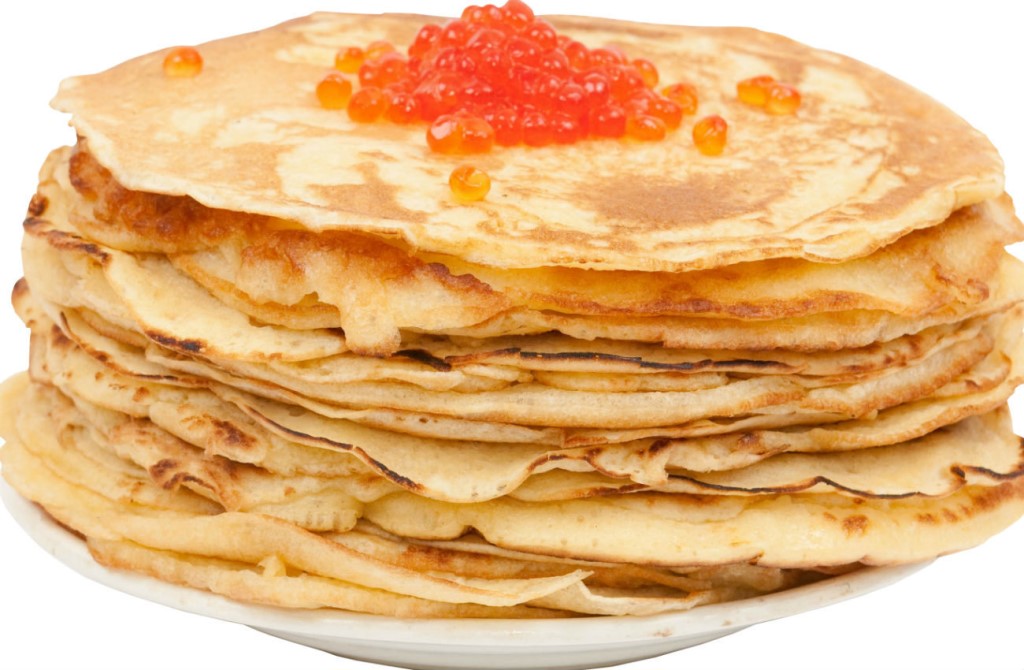 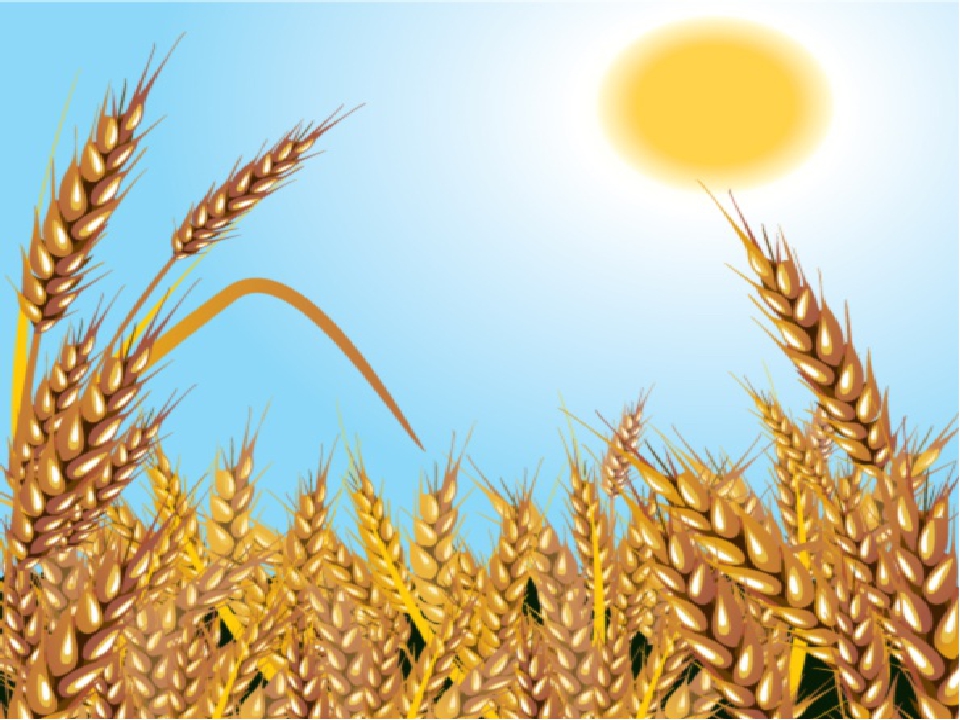 То, о чем загадка здесь, 
Хорошо с чайком поесть, 
С виду – маленький батон 
И с начинкой сладкой он.
(Рулет)
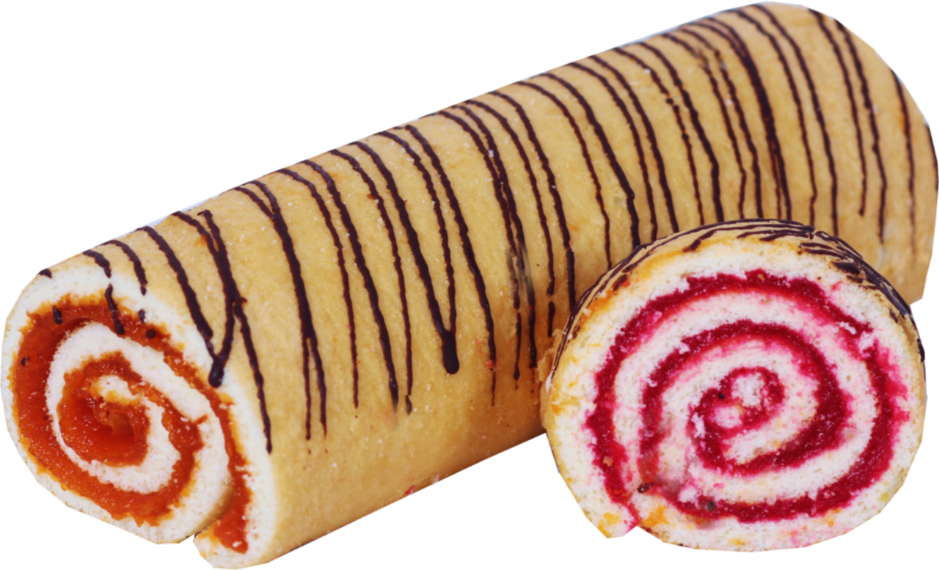 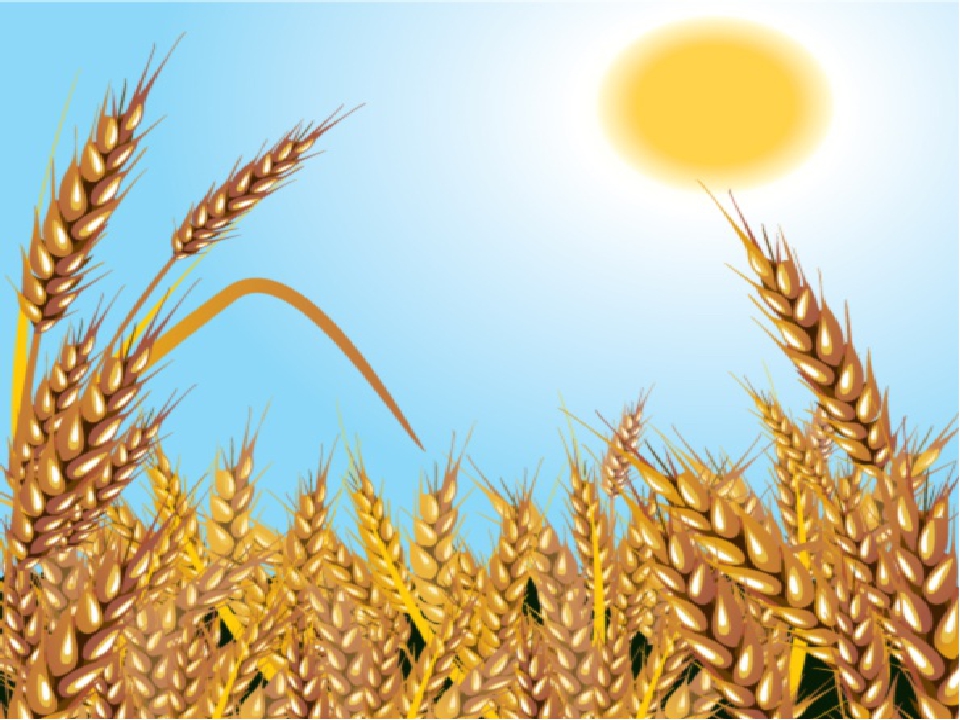 Я пузырюсь и пыхчу, 
Жить в квашне я не хочу. 
Надоела мне квашня, 
Посадите в печь меня.
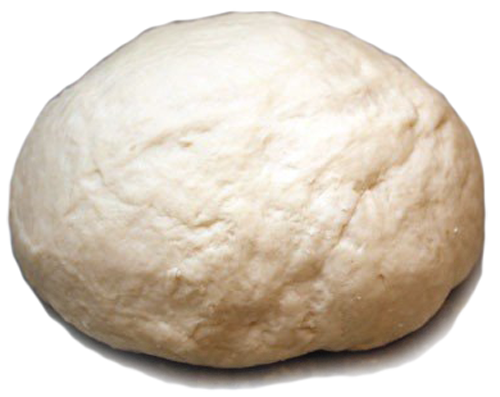 (Тесто)
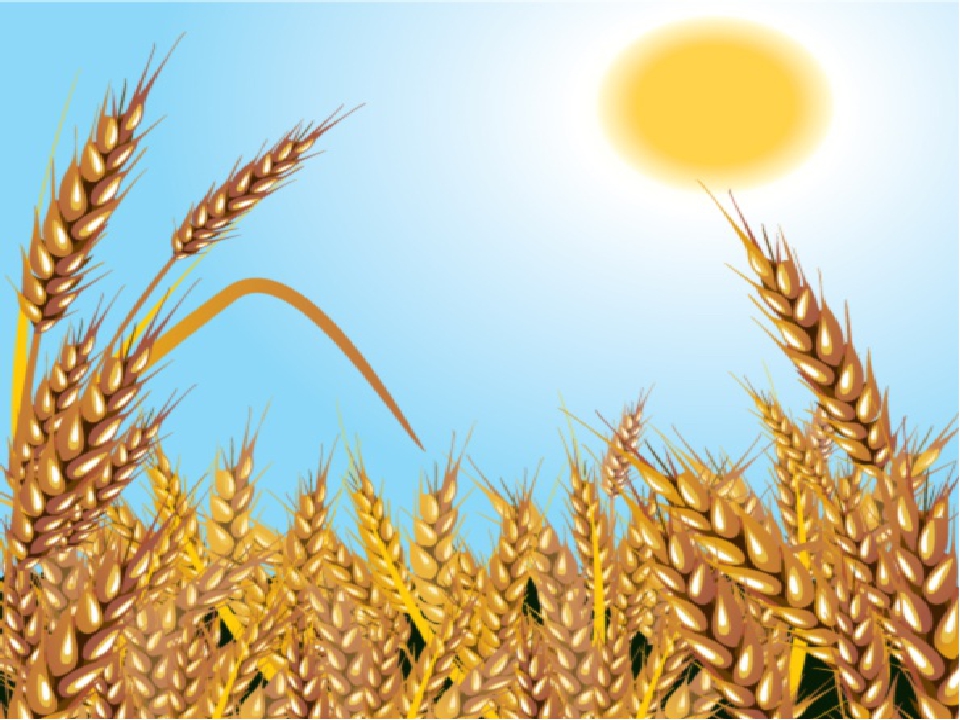 В кусочке сдобного теста 
Нашлось для начинки место, 
Внутри него не бывает пусто – 
Есть мясо или капуста.
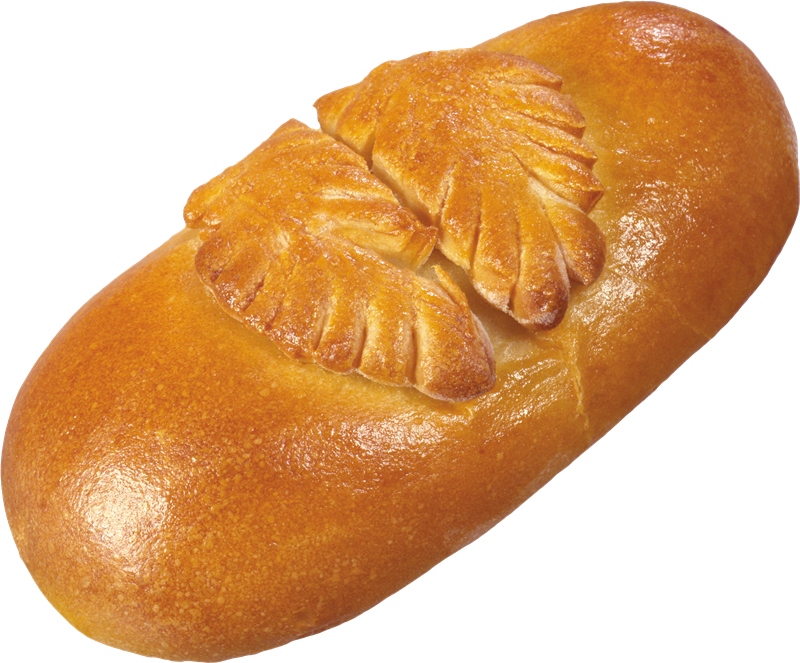 (Пирожок)
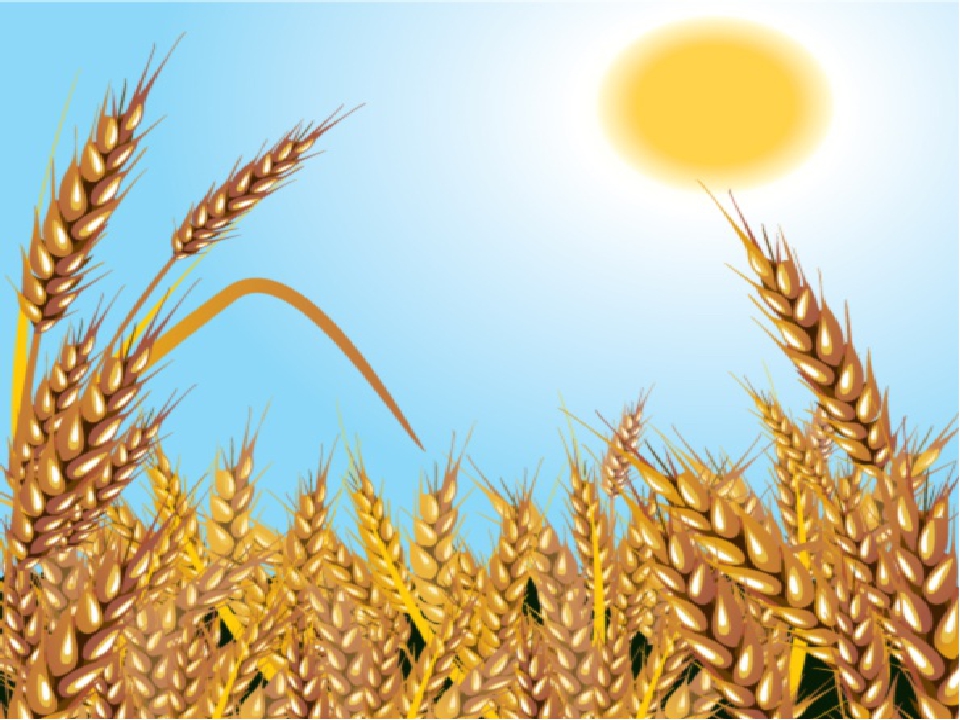 Если буханку ножом измельчить, 
Эти кусочки в печи подсушить,
Смело с собою в поход их бери, 
Ведь получаешь всегда…
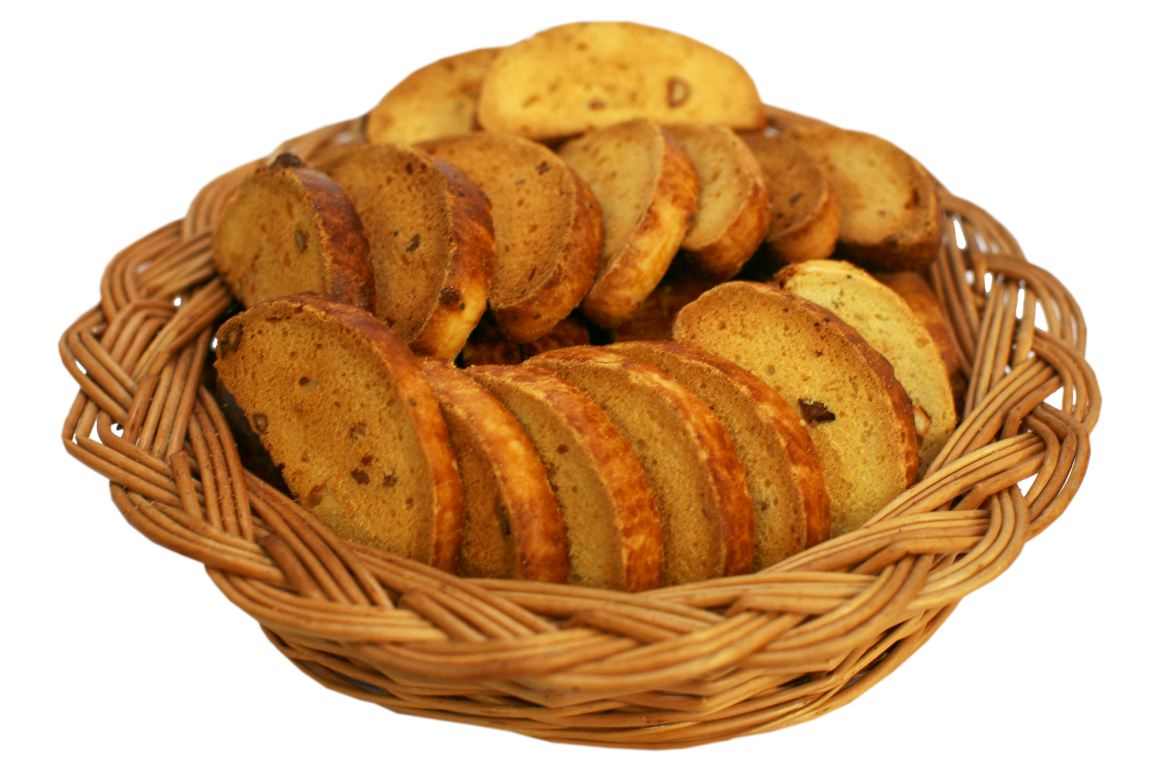 (Сухари)
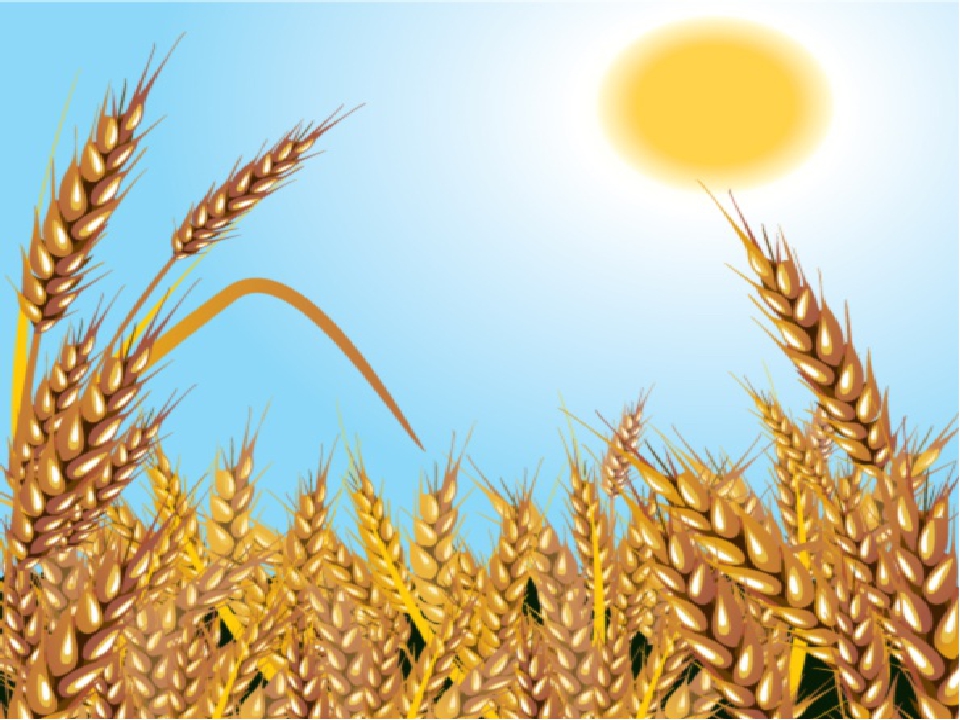 Это печенье в глазури обычно, 
В виде лепешки, фигурки привычной. 
Сладкое, мятное… 
Ставь быстро чайник, 
Если к столу принесет кто-то…
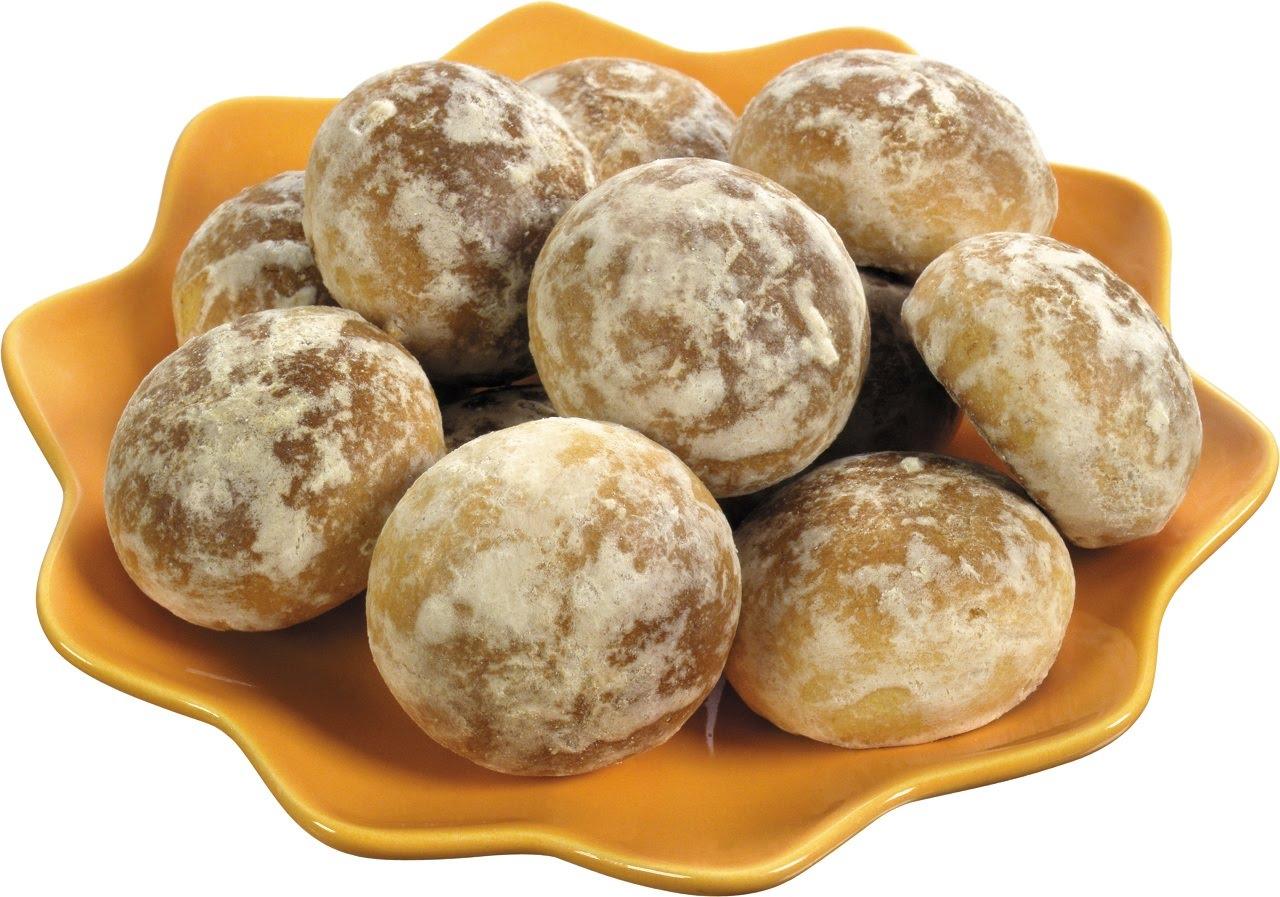 (Пряник)
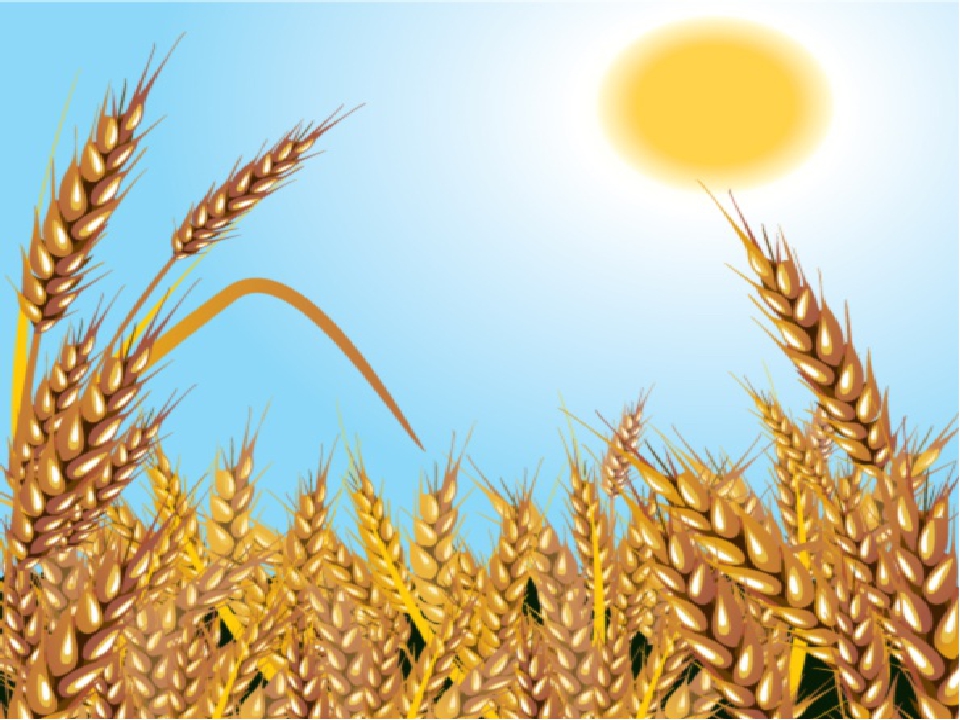 В день веселых именин Выпекают хлеб один, Поскорее называй 
Выпекают ….
(Каравай)
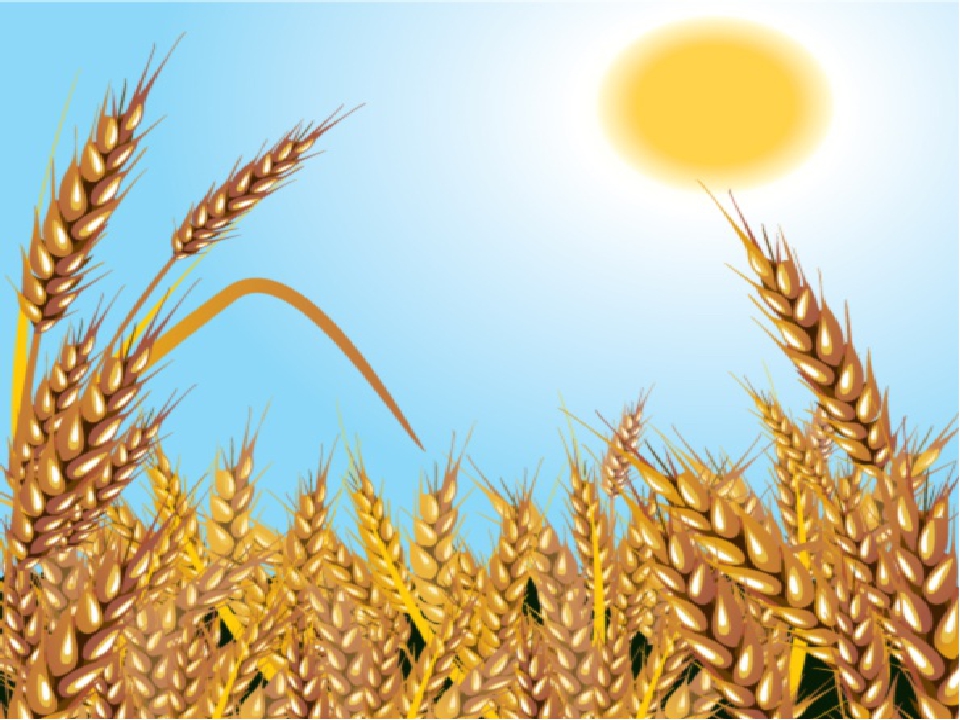 Он на ладошке стоит И усами шевелит. Разомнёшь его в ладони — Золотым зерном набит.
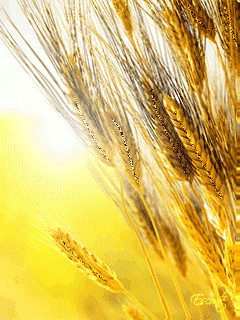 (Колос)
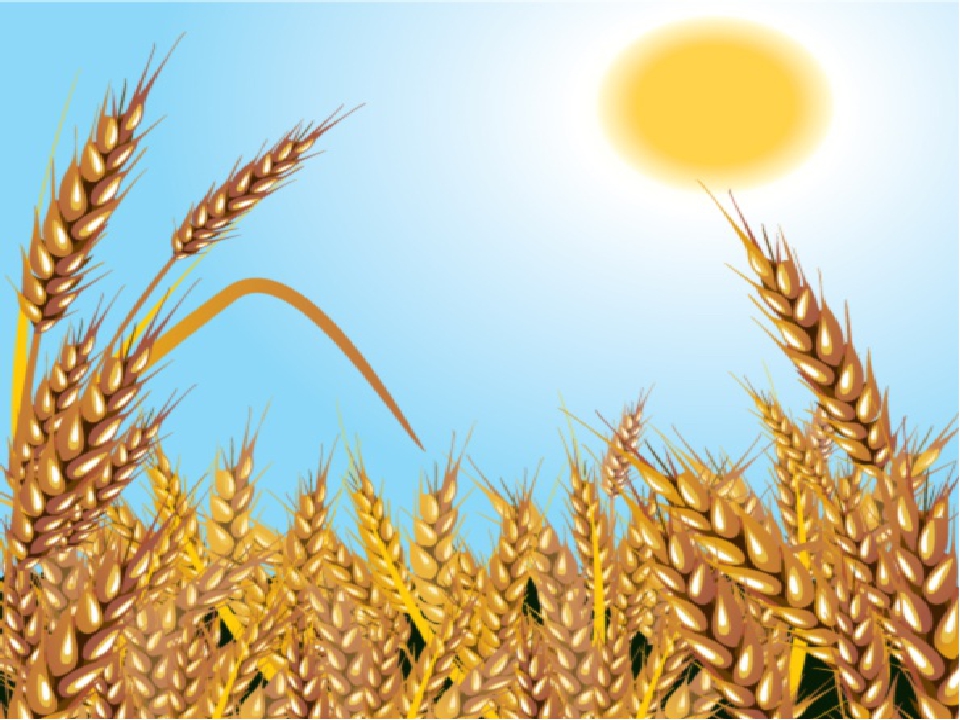 Интернет-ресурсы
1. https://yuzhahleb.ru/
2. http://bientasty.ru/retsept-blinov-bliny-drozhzhevye-na-moloke/
3. https://i5.stat01.com/2/1647/116466845/795f32/testo-drozhzhevoe-dlya-pirogov-500g-sobstvennoe-proizvodstvo.png
4. https://cs13.pikabu.ru/post_img/2019/08/13/4/og_og_1565671073218388496.jpg 
5. http://4.bp.blogspot.com/-ElnwXsaFkxU/UVX0696CFwI/AAAAAAABIb0/r29vFDnlxYk/s1600/ALIMENTOS+BOLLERIA+%2528129%2529.png 
6. https://deal.by/p61618066-pryaniki-diskontom;wholesale.html
7. https://tortmanje.ru/News/2018/
8. http://wap.mobilmusic.ru/fileanim.html?id=1175417
9. https://aromatyschastya.ru/zagadki-pro-xleb